LSI-VC-14 Item 13.2
ALOS-2 / ALOS-4 polarimetric observations


Takeo Tadono, JAXA EORC
Ake Rosenqvist, soloEO/JAXA
ALOS-4 PALSAR-3
Phase D
Y
X
Z
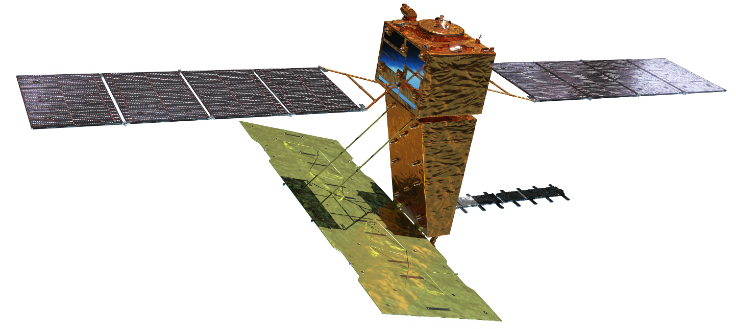 SPAISE3 (AIS)
PALSAR-3
Ka-band DT antenna
In-orbit configuration
2
ALOS-4 PALSAR-3 observation modes
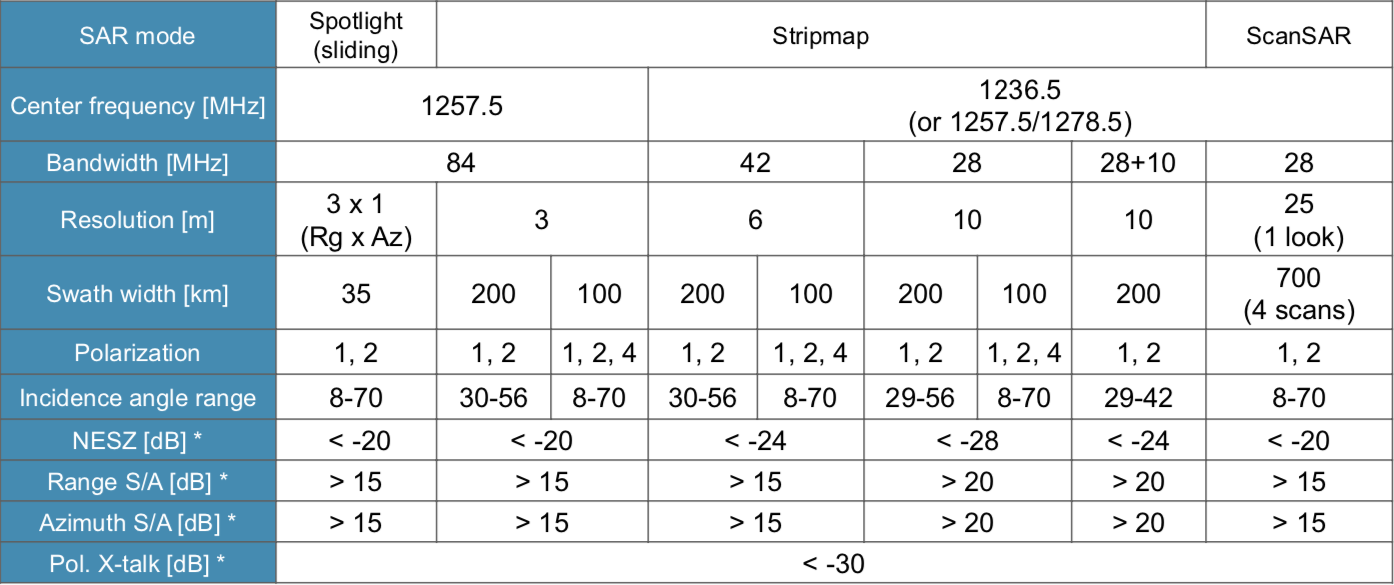 Full polarisation stripmap capacity with 100 km swath
3
3
ALOS-2 / ALOS-4 polarimetric observations
PALSAR-3 swath width in Full-Pol mode is 100 km – major improvement from PALSAR (<30 km) and PALSAR-2 (<55 km)
Regional gap-free coverage (technically) feasible in only 2 cycles (28 days). 
ALOS-2 and ALOS-4 joint operations planned  6 day revisit foreseen during limited time.
Near-global FP coverage collected by ALOS-2 PALSAR-2 
PALSAR-2 FP time-series data collected over a                                                                limited number of local sites - potential for multi-temporal                                                                                    Pol-SAR and Pol-InSAR research
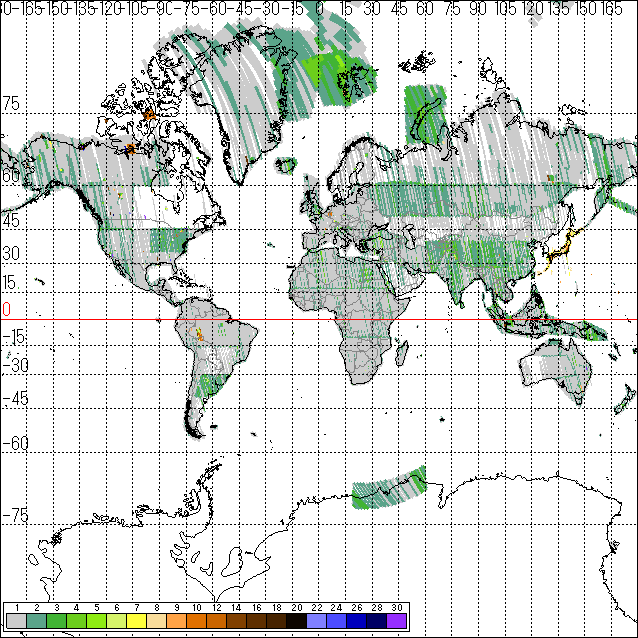 4
Tentative plans for ALOS-4 PALSAR-3 QP observations 
Annual global coverage in 6 m Polarimetric (QP) mode (desc)
~ Bi-monthly QP national coverage over SE-Asia (  Thailand, Vietnam, Nepal, Laos, Cambodia)
~ Monthly QP time-series observations over R&D sites

Data access through JAXA Research Announcements. Next RA for ALOS-2/4 expected in 2024.
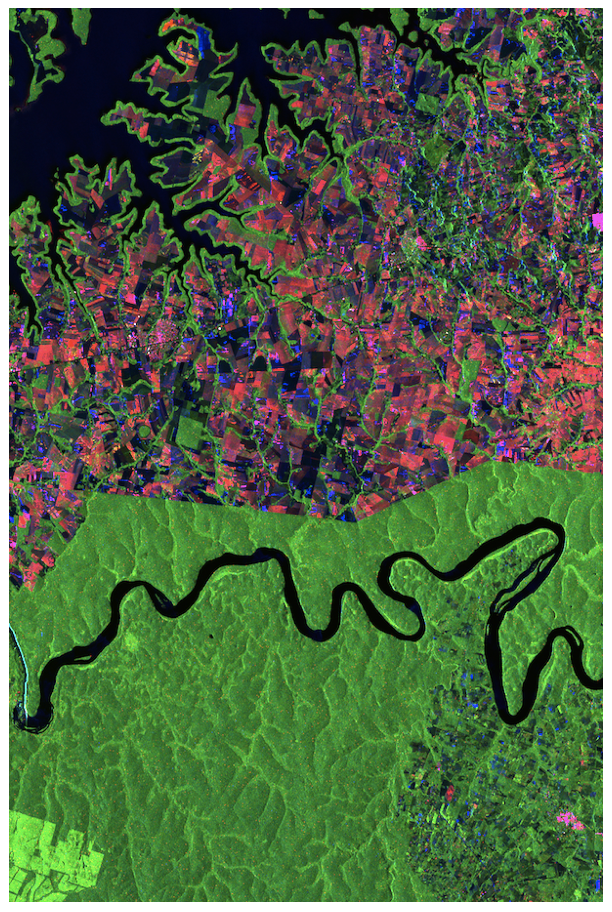 ALOS-2 © JAXA 
Polarimetric processing: 
Courtesy of Y. Yamaguchi
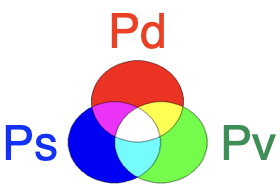 5